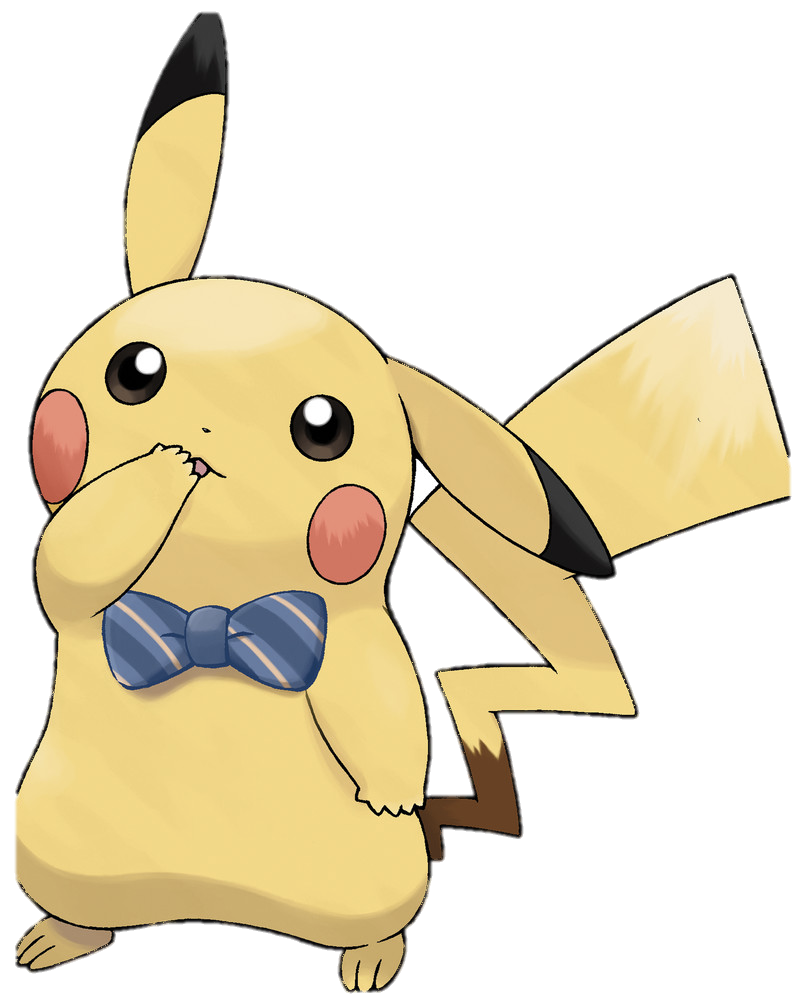 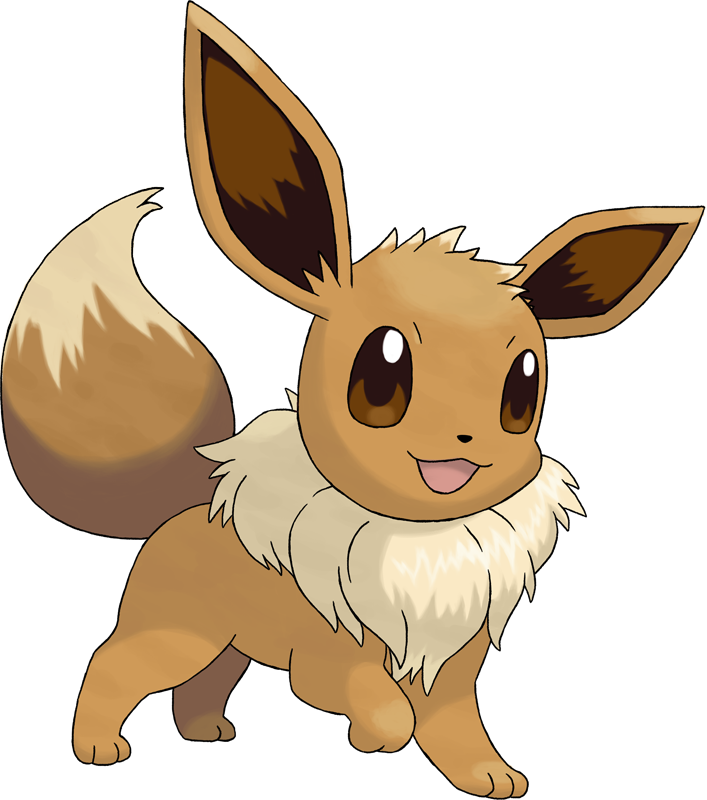 Sound!
Picture!
Sight Words!
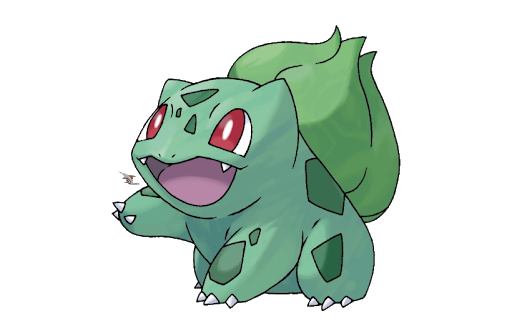 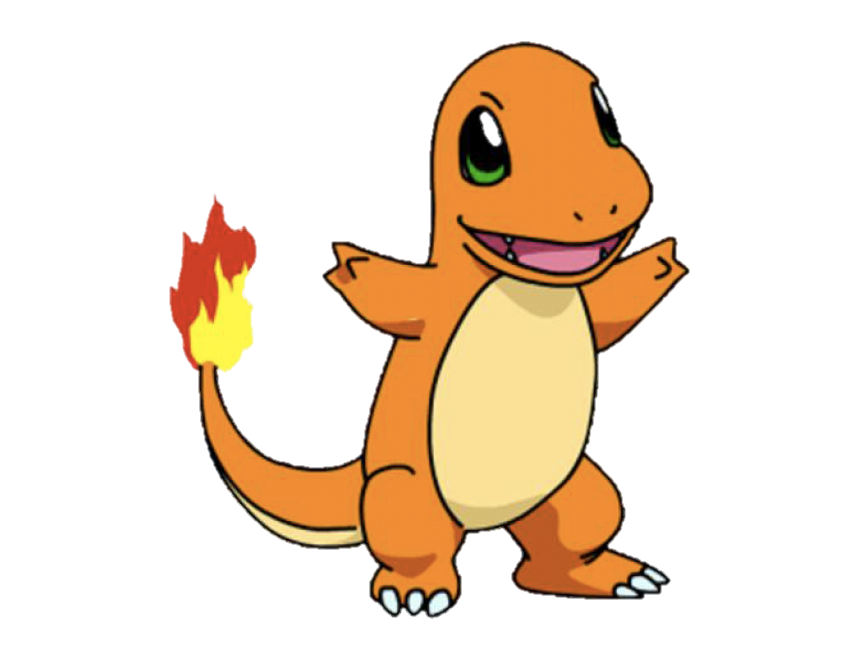 Too!
Much!
Over
New
Sound
Take
Only
Little
Work
Know
Place
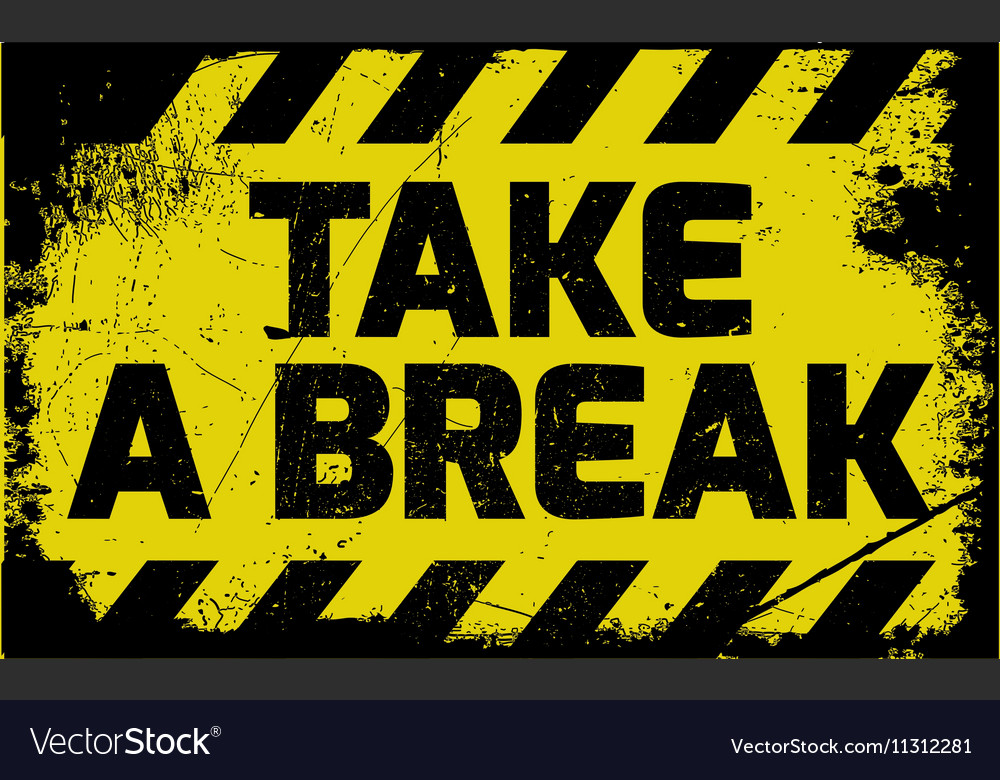 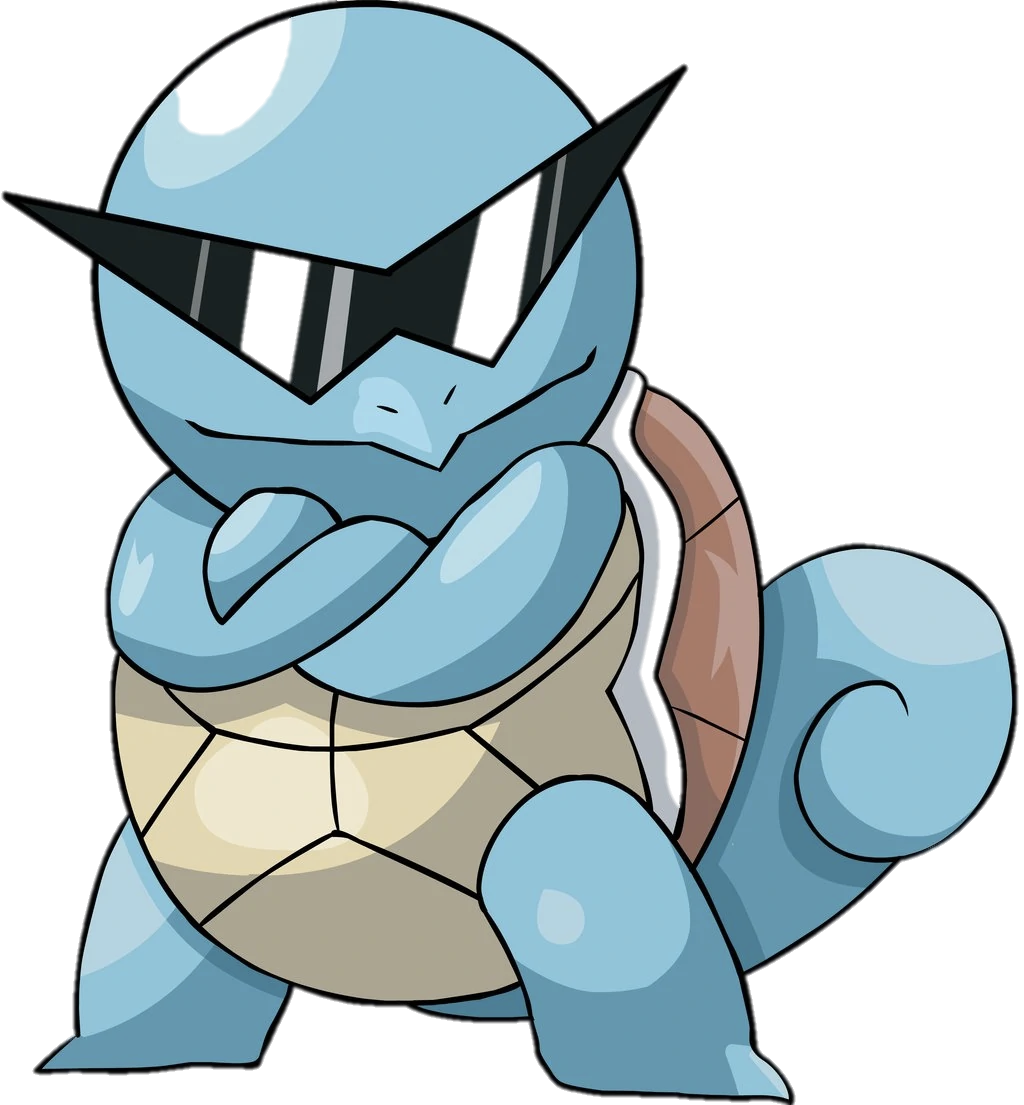 Get up and do 5 jumping jacks!
Years
Live
Me
Back
Give
Most
Very
After
Thing
Our
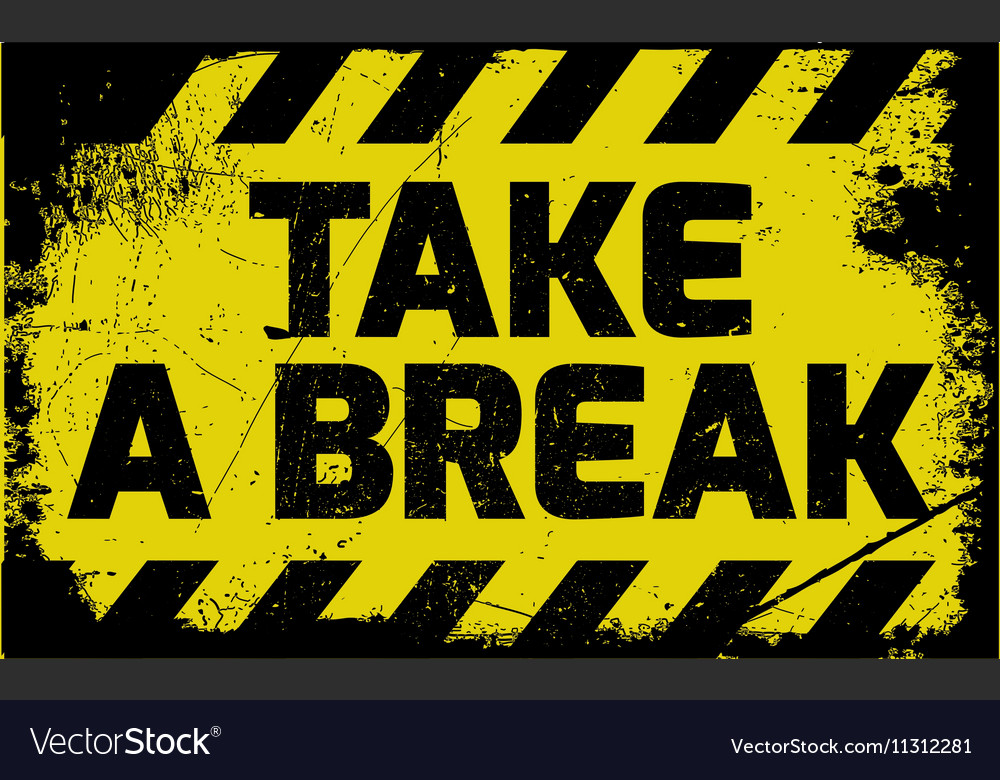 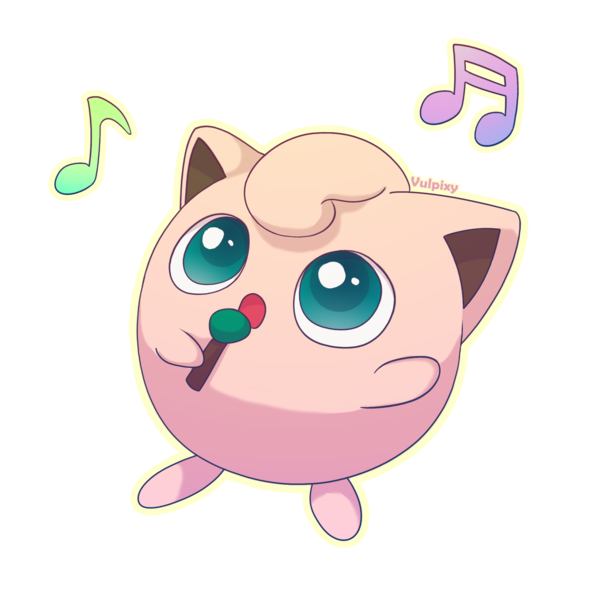 Dance Break!
Just
Name
Good
Sentence
Man
Think
Say
Great
Where
Help
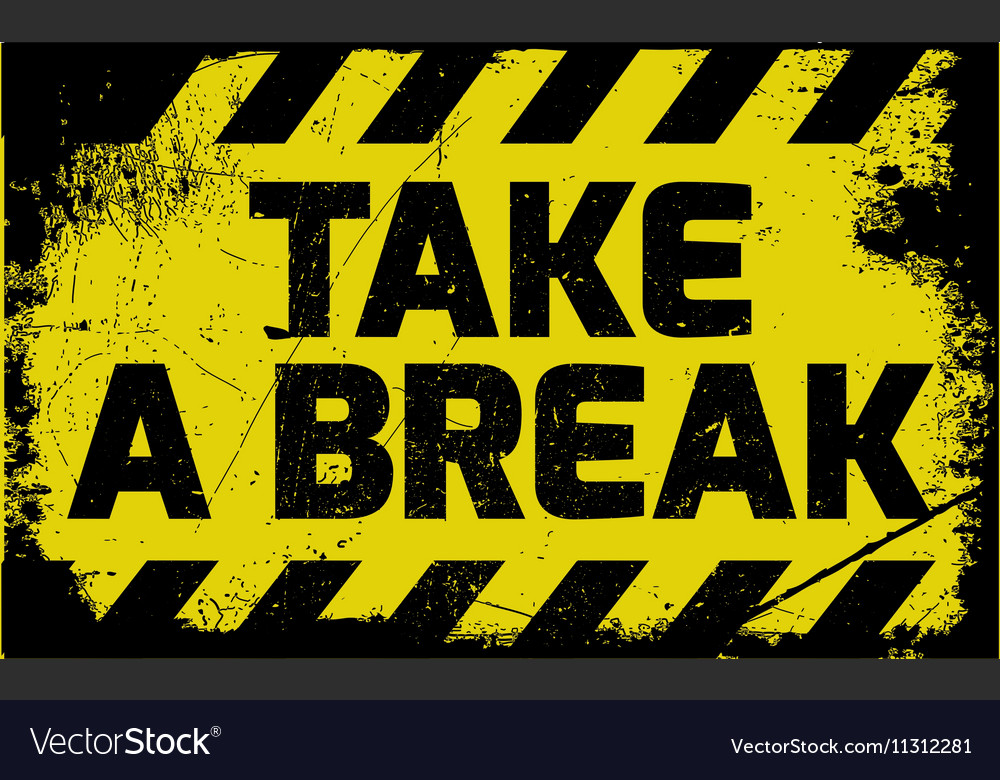 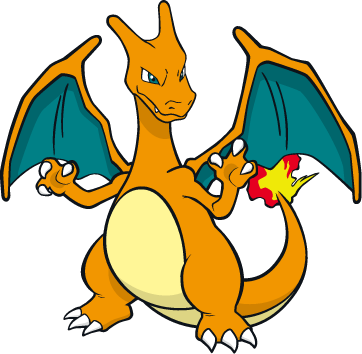 Mirror mirror! Make your partner follow your actions for 30 seconds
Through
Much
Before
Line
Right
Too
Means
Old
Any
Same
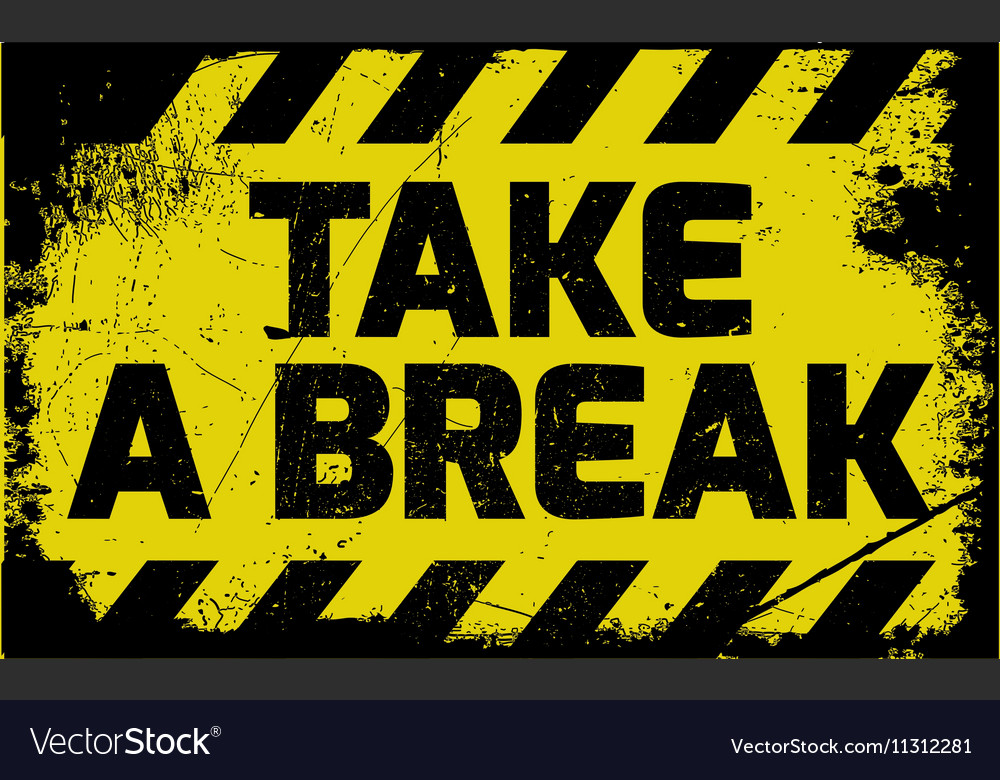 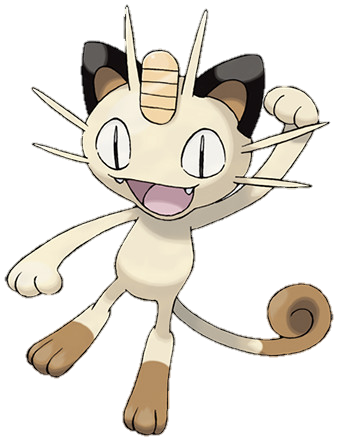 Pretend to jump rope!
Tell
Boy
Following
Came
Want
Show
Also
Around
Farm
Three
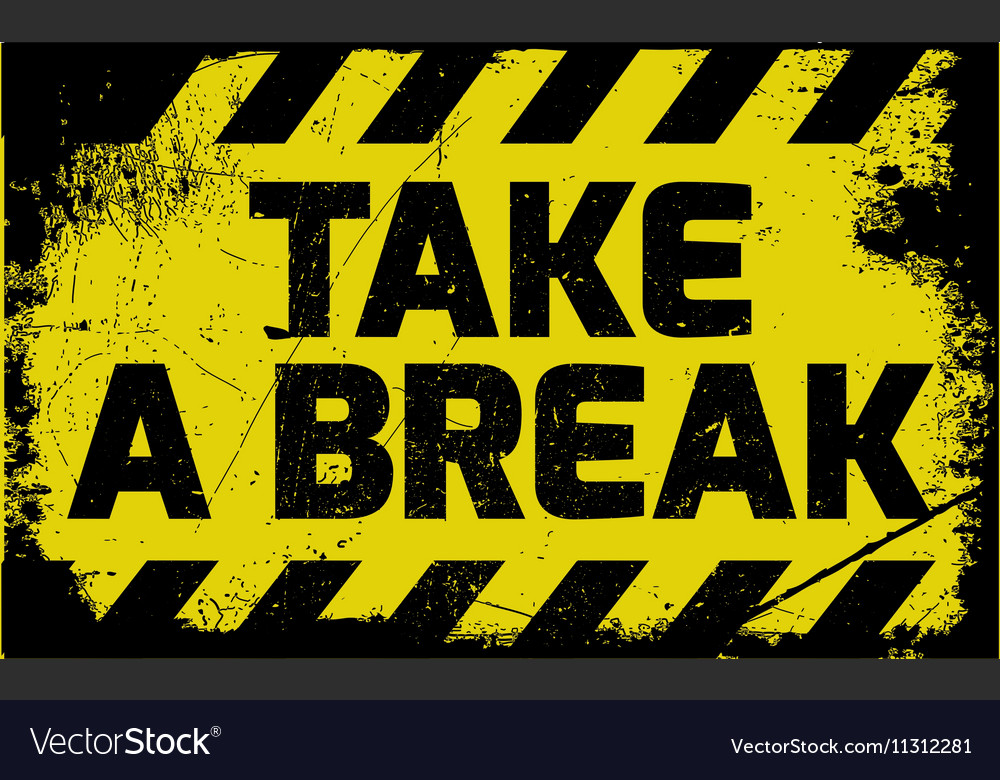 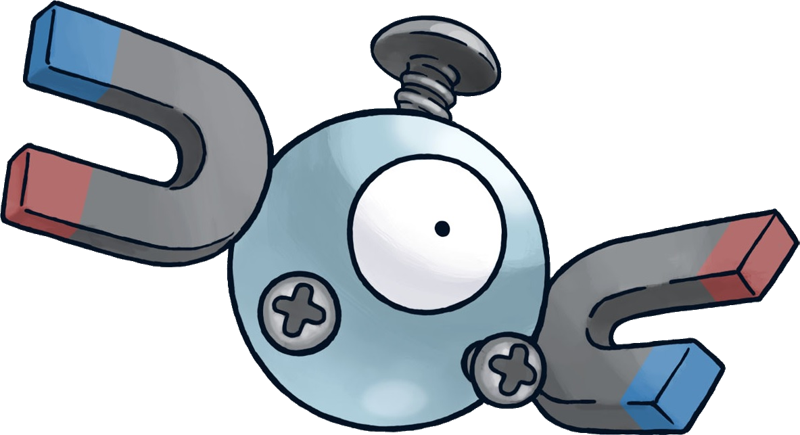 Get your wiggles out!
Small
Set
Put
End
Does
Another
Well
Large
Must
Big
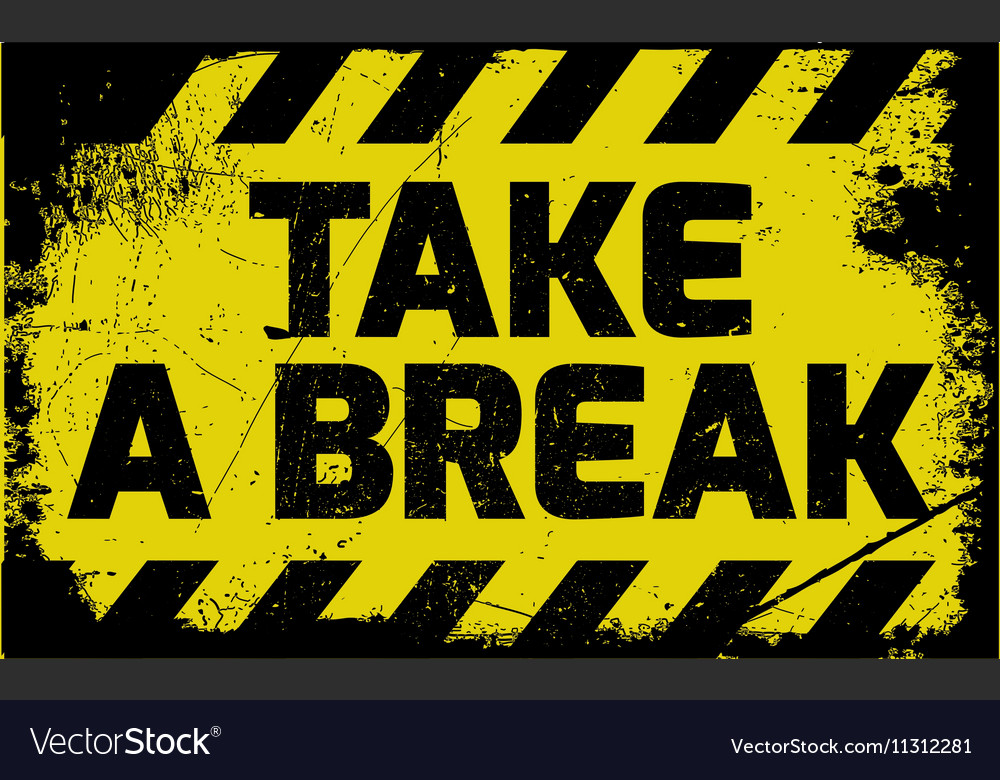 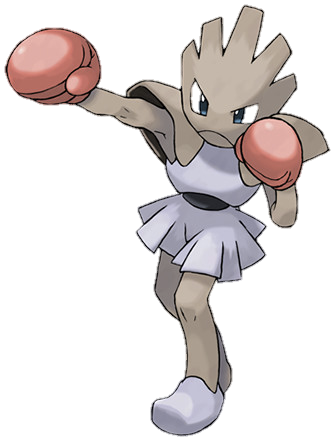 Do 5 push ups!
Even
Such
Because
Turn
Here
Why
Asked
Went
Men
Read
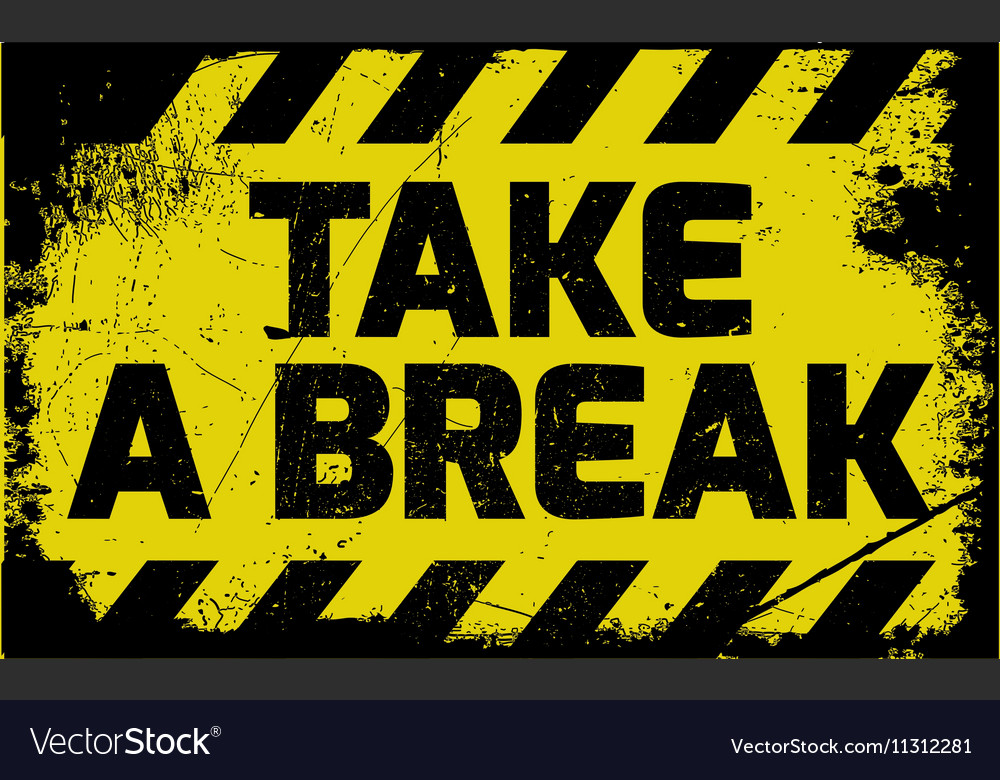 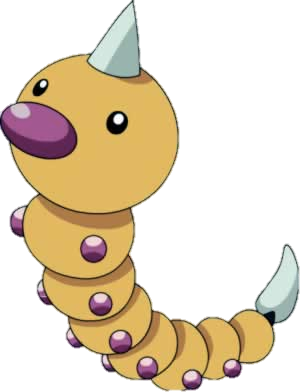 Spin around 5 times!
Need
Land
Different
Home
Us
Move
Try
Kind
Hand
Picture
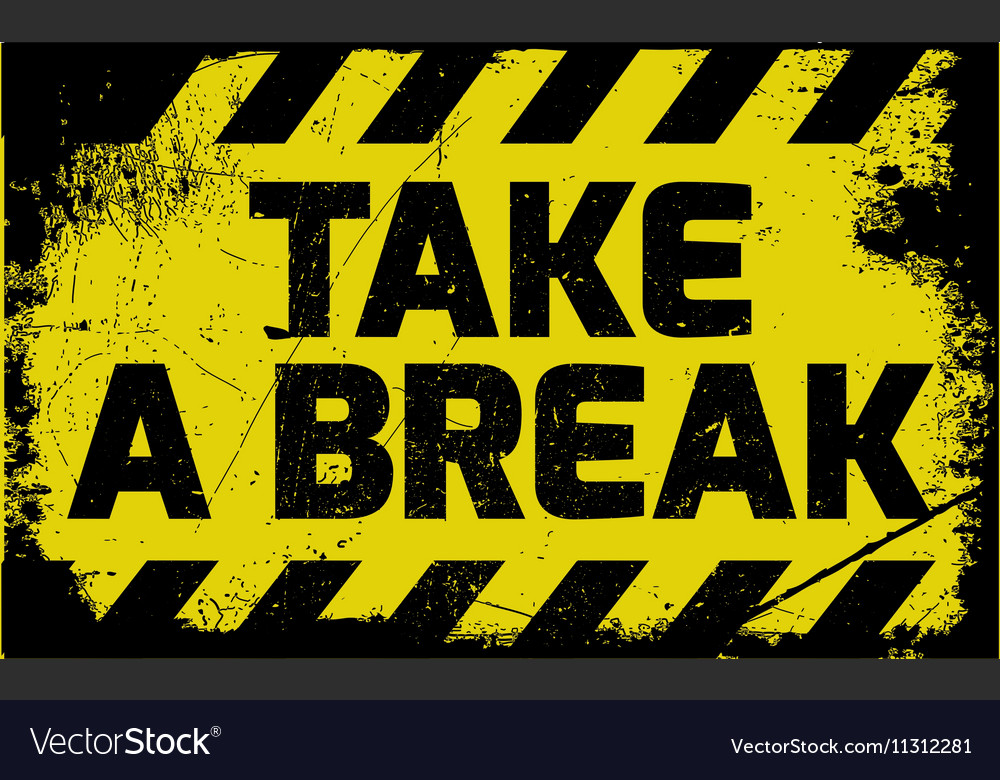 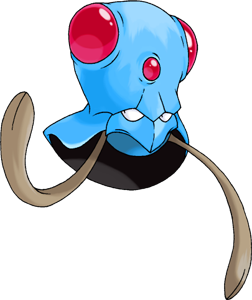 Rock, Paper, Scissors with your partner
Again
Change
Off
Play
Spell
Air
Away
Animals
House
Point
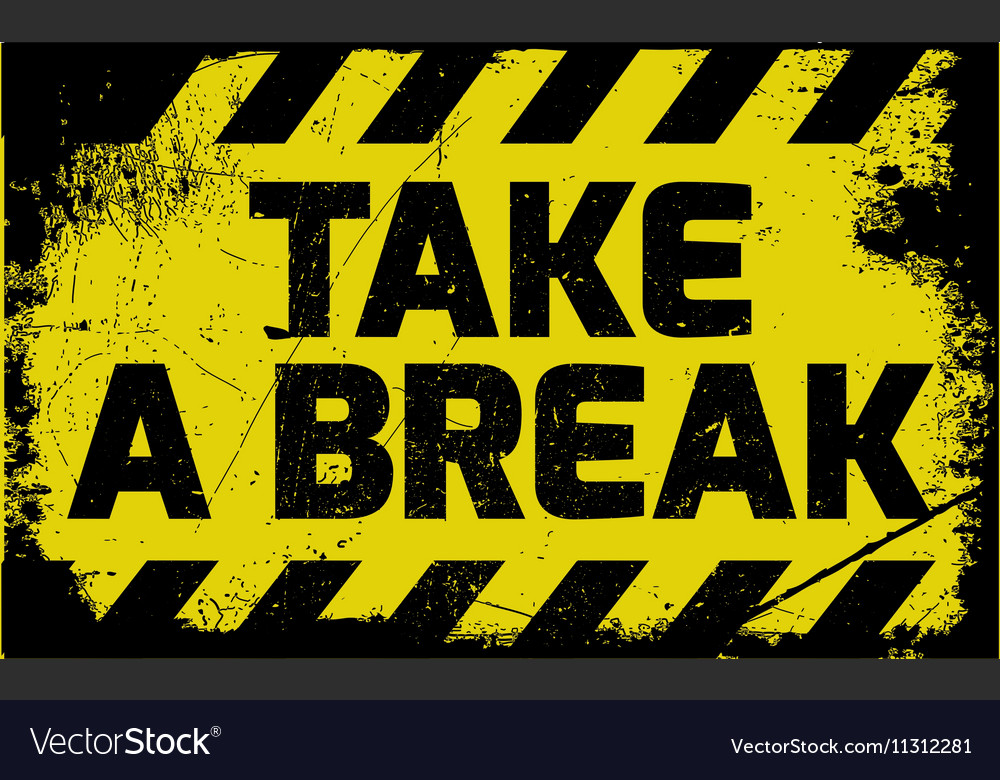 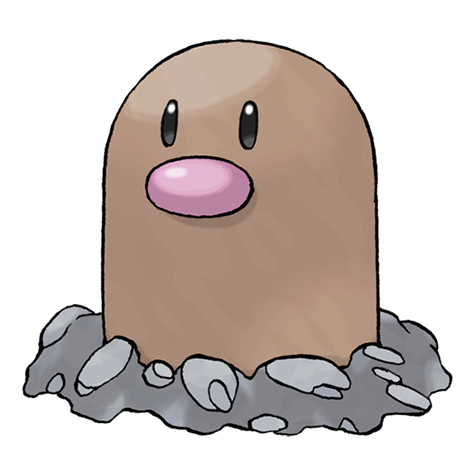 Your choice!
Page
Letters
Mother
Answer
Found
Study
Still
Learn
Should
America
World